Europe in the Modern World by Edward Berenson
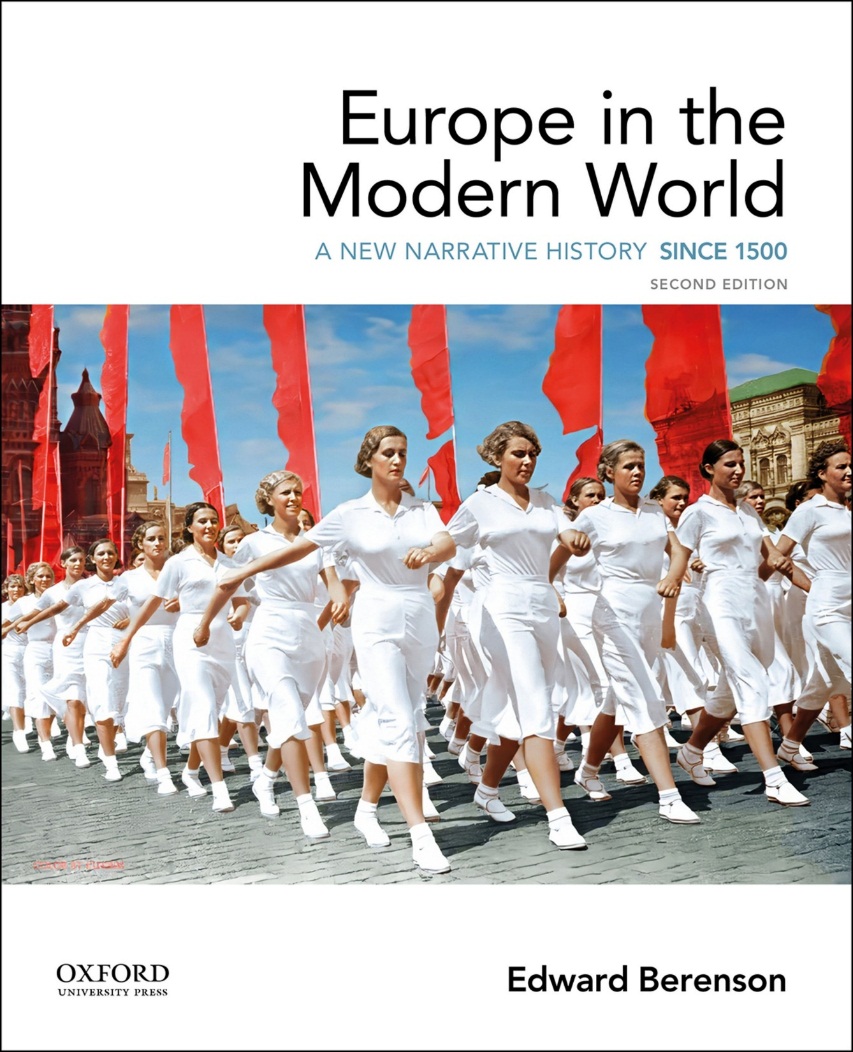 Chapter 03Crises of the Seventeenth Century
2
© Oxford University Press, 2020
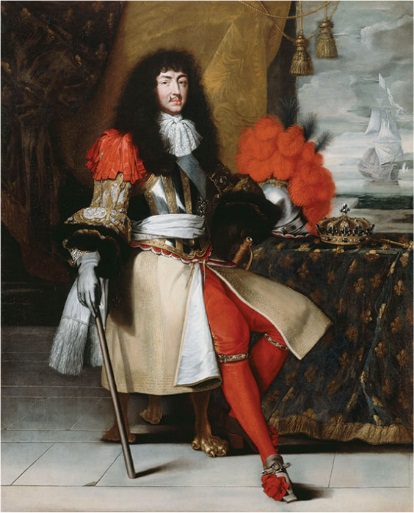 Louis XIV
3
© Oxford University Press, 2020
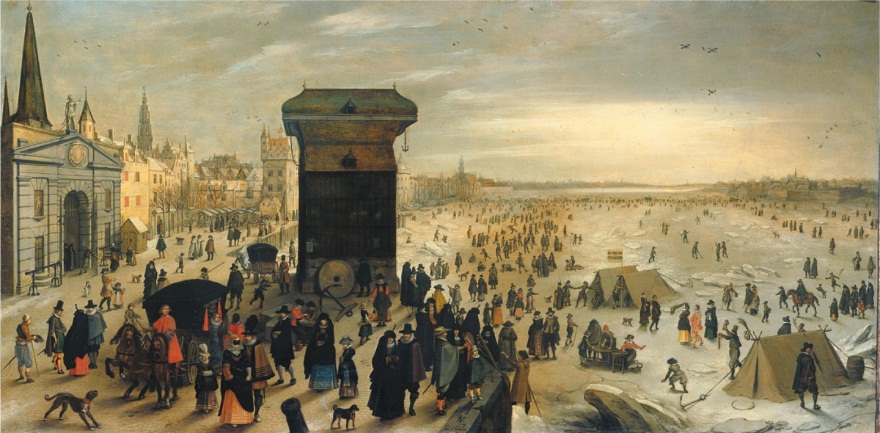 Ice City. The citizens of Antwerp in the Spanish Netherlands (now in Belgium) enjoy winter pastimes on one of the city’s many frozen waterways during the winter of 1622–1623.
4
© Oxford University Press, 2020
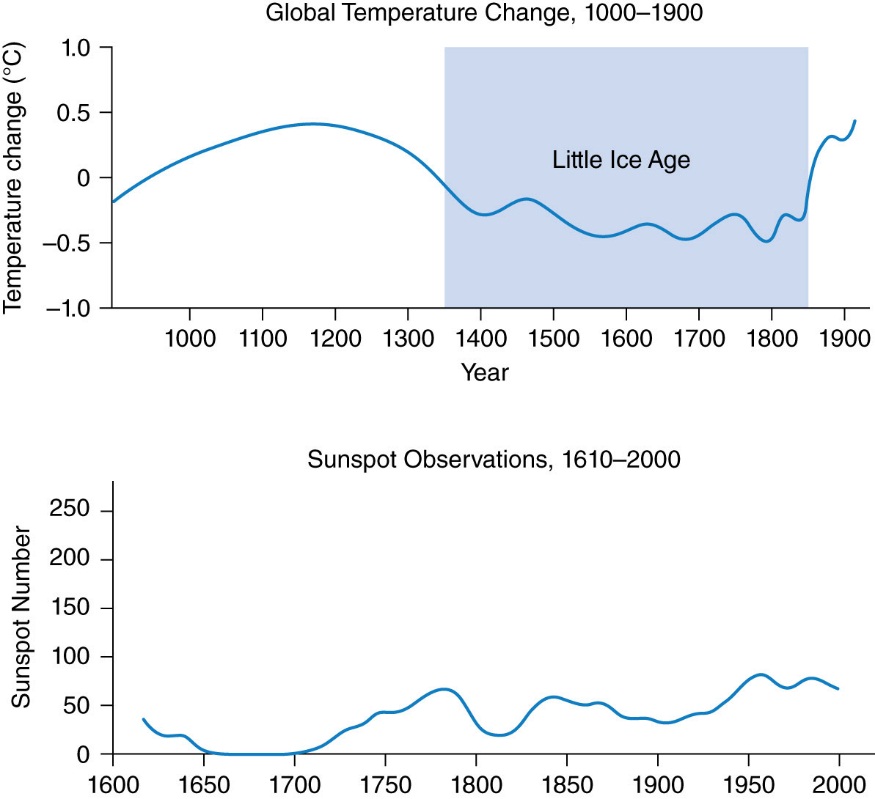 Figure 3.1 Global Temperature Change, 1000–1900, and Sunspot Observations, 1610–2000
5
© Oxford University Press, 2020
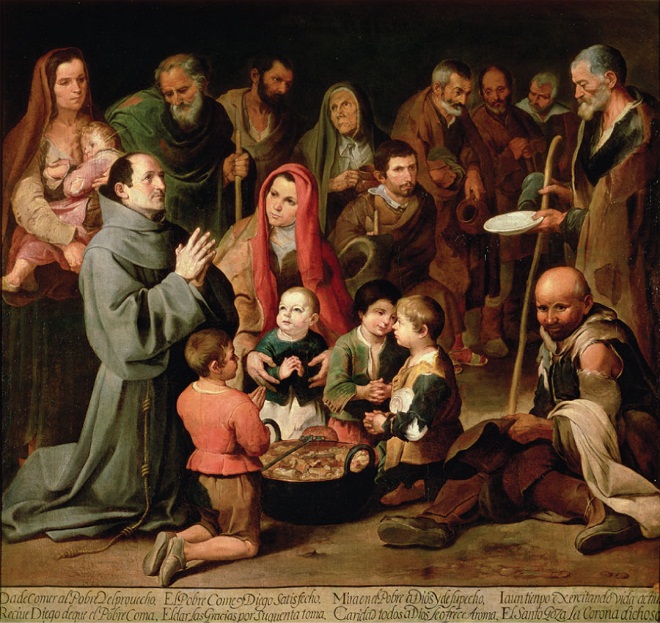 Feeding the Poor. In this painting from about 1646 by the Spanish painter Bartolomé Esteban Murillo, solemnlookingchildren and the elderly give thanks to the kneeling St. Diego of Alcalá for a ration of food. Seville, where Murillo spent most of his life, suffered several crop failures, disastrous floods, and repeated outbreaks of famine and the plague between 1626 and 1679.
6
© Oxford University Press, 2020
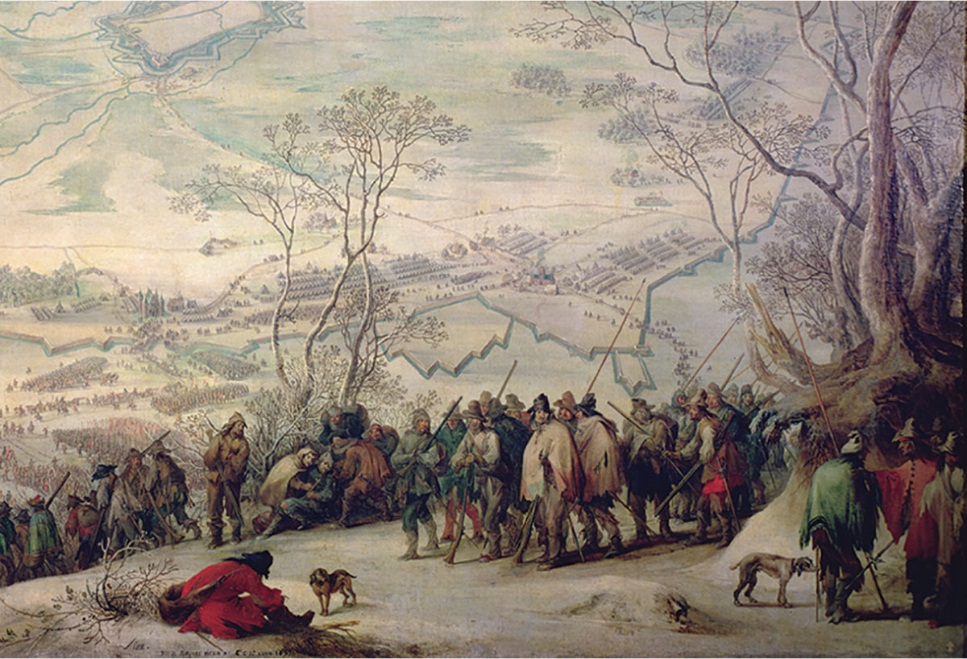 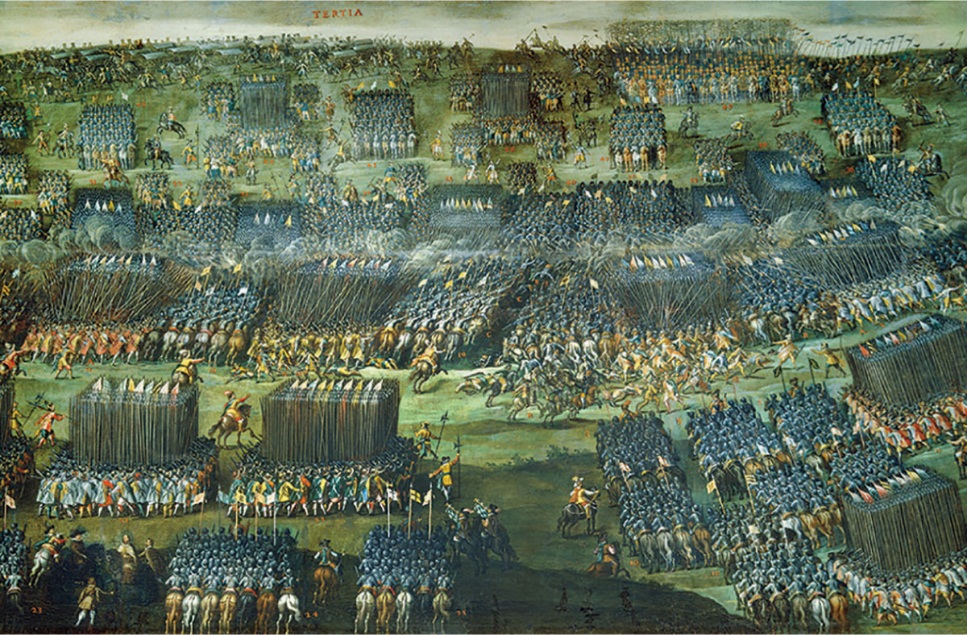 A World at Arms. These two paintings by the Flemish painter Pieter Snayers capture the immensity and terrible suffering of the constant fighting that ravaged Europe for most of the seventeenth century. Left: The Battle of WhiteMountain, a pivotal battle in the early phase of the Thirty Years’ War, in which 50,000 soldiers fought. Right: The siegeof Aire-sur-la-Lys, in northern France, 1641. Starving Spanish soldiers freeze in the snow. Visible behind them are thefortifications of the town.
7
© Oxford University Press, 2020
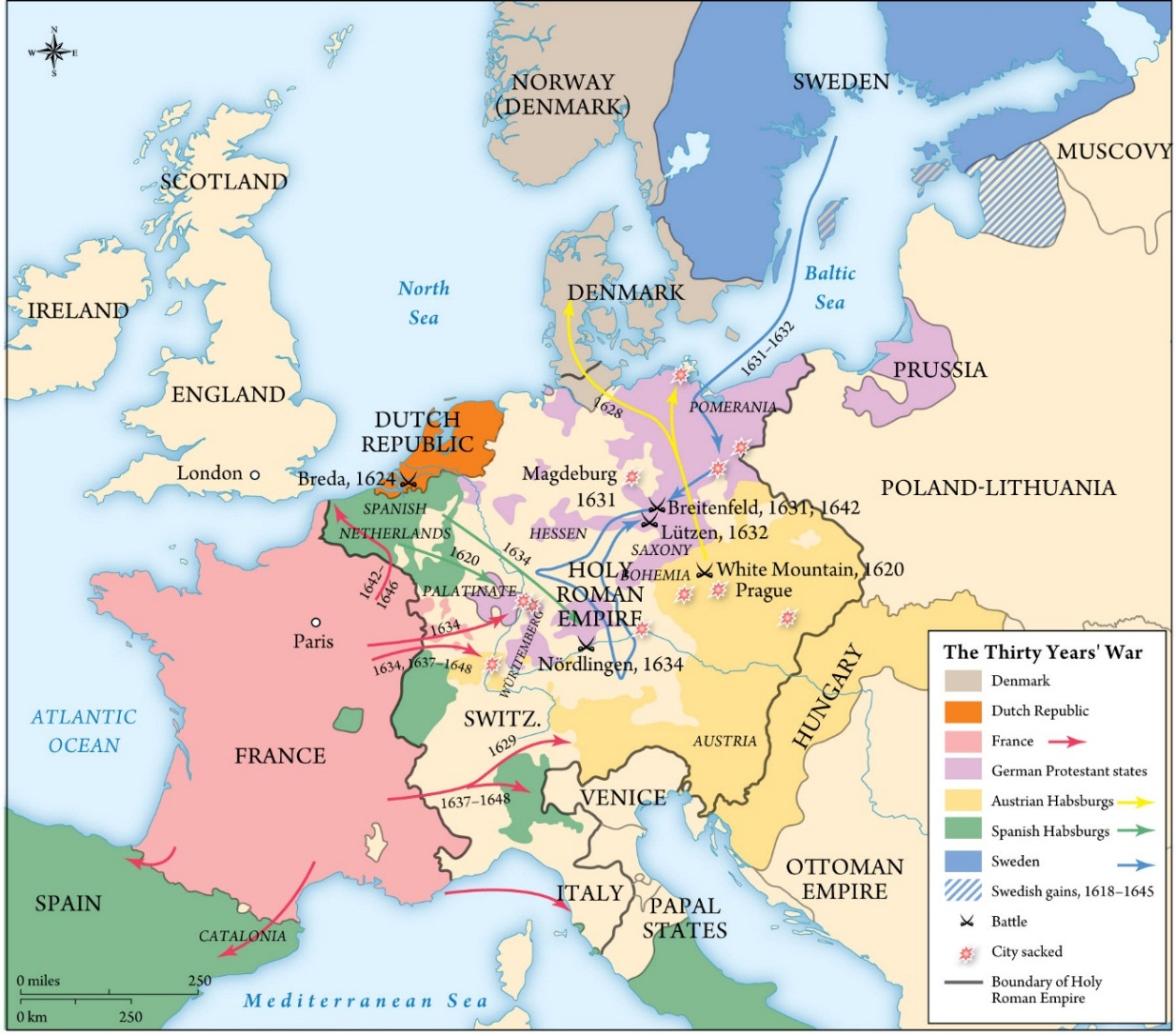 Map 3.1 The Thirty Years’ War
8
© Oxford University Press, 2020
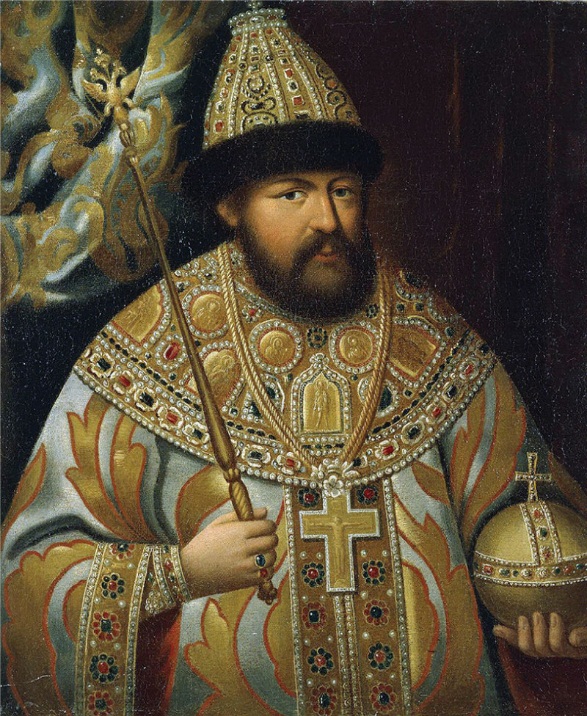 Tsar Alexei of Russia. The long reign of Alexei (1645–1676) was filled with crises, and the tsar relied on advisers who often failed him. In this painting, Alexei wears the royal regalia that symbolize his sovereignty and legitimate his rule.
9
© Oxford University Press, 2020
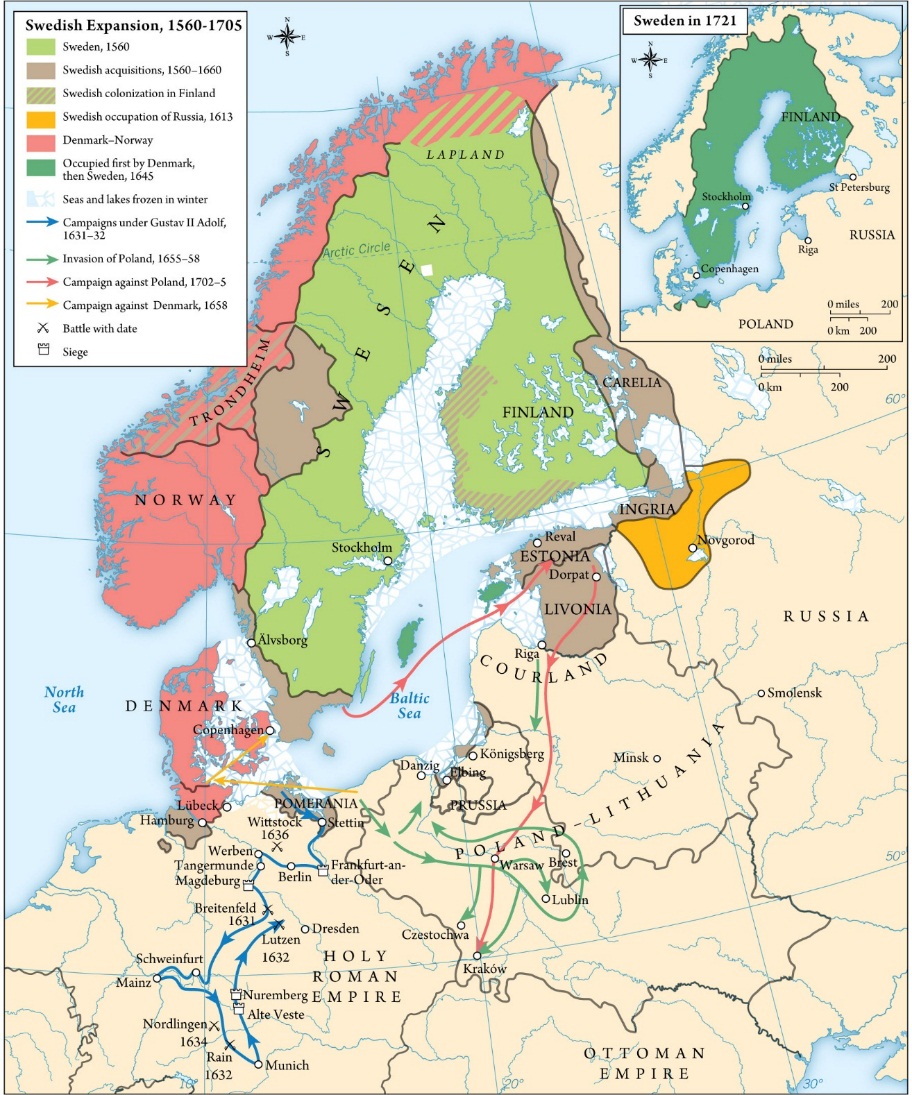 Map 3.2 Sweden Expansion, 1560–1705
10
© Oxford University Press, 2020
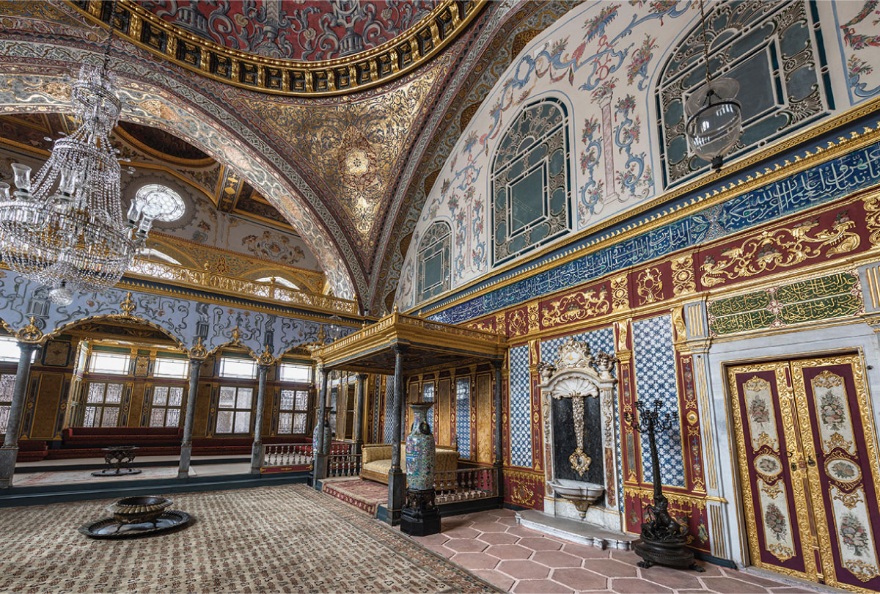 Imperial Hall, Topkapi Palace. Shortly after they conquered Constantinople, the Ottomans began the construction of a new palace for their sultans: Topkapi Saray. The Topkapi is a veritable mini-city, with schools, barracks, a hospital, an armory, and most important, the living quarters, or harem, for the ruling family. Located at the very center of the palace complex were the private apartments of the sultan, which included the Imperial Hall where the sultan would receive members of his family and closest advisors.
11
© Oxford University Press, 2020
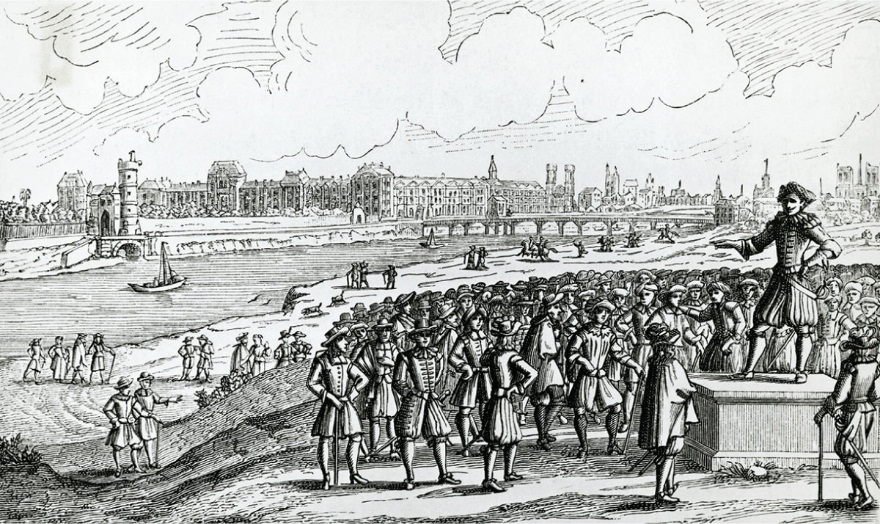 The Fronde. A Fronde leader urges Parisians to revolt against Cardinal Mazarin. The Seine, visible in the background, flooded its banks numerous times in the seventeenth century.
12
© Oxford University Press, 2020
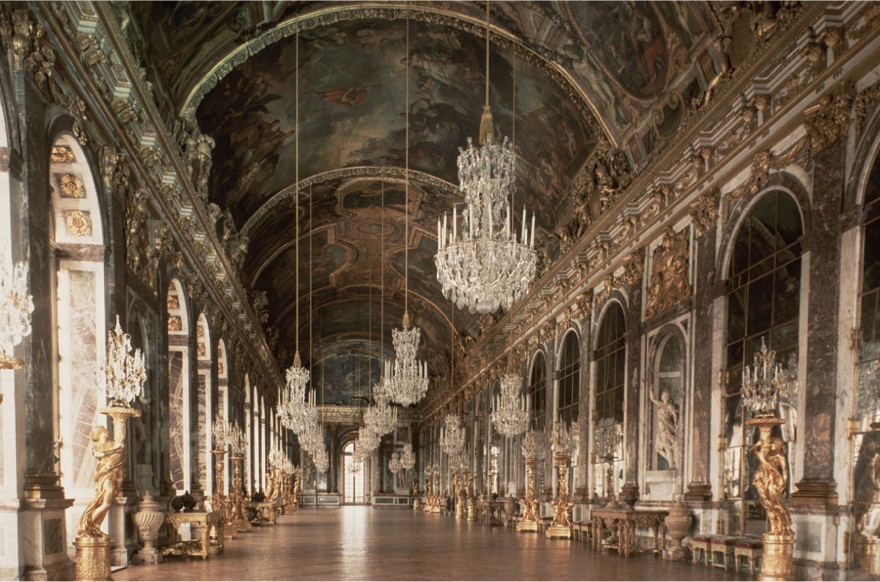 The Chateau of Versailles—Hall of Mirrors. In this ornate palace, completed in 1682, King Louis XIV presided over some 5,000 of his country’s leading nobles and shaped an ambitious, adventurous foreign policy.
13
© Oxford University Press, 2020
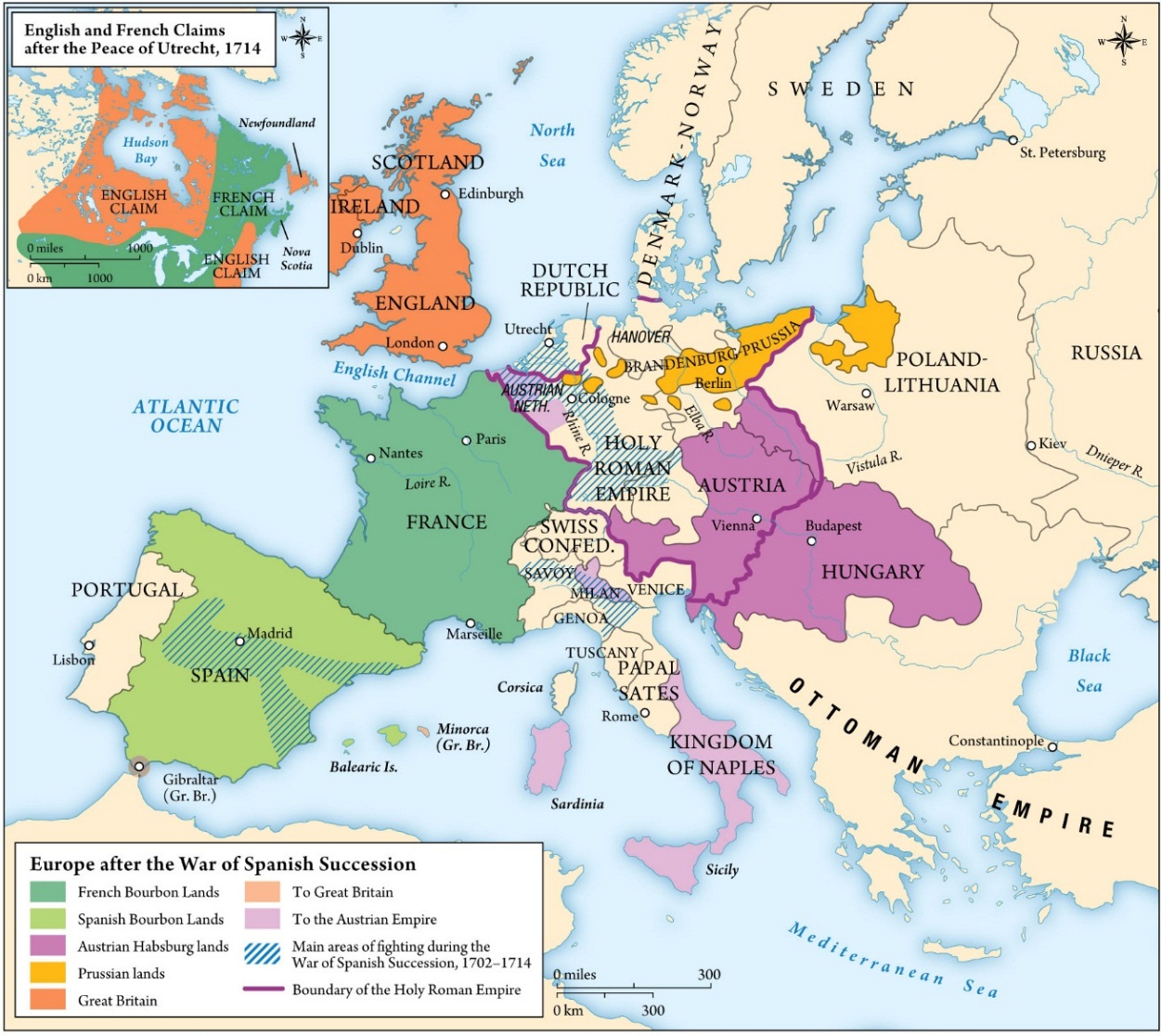 Map 3.3 Europe after the War of the Spanish Succession
14
© Oxford University Press, 2020
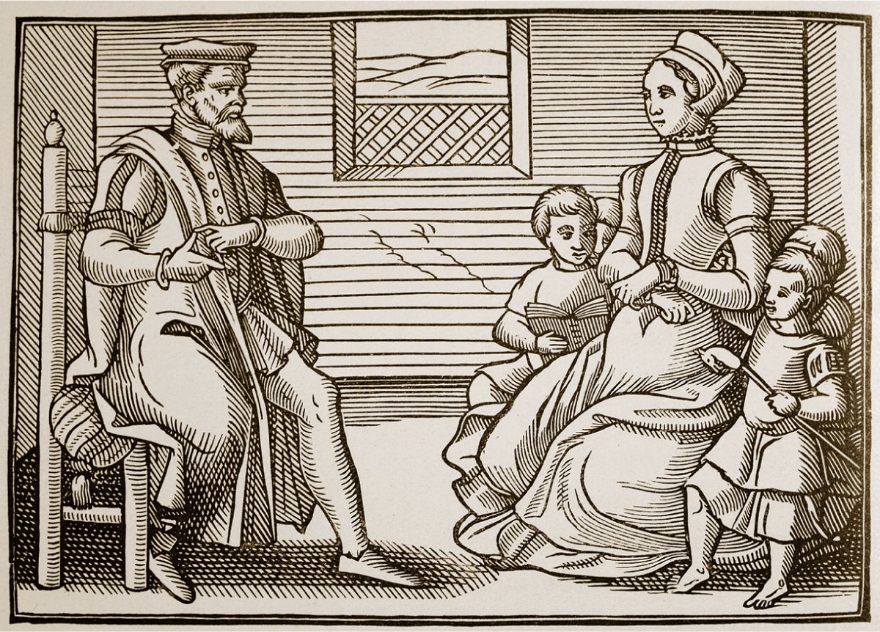 Puritans. These Protestant purists disliked elaborate religious ritual and thought England’s sumptuous Anglican cathedrals smacked of Catholicism. Puritans considered William Laud, King Charles I’s Archbishop of Canterbury, a papist.
15
© Oxford University Press, 2020
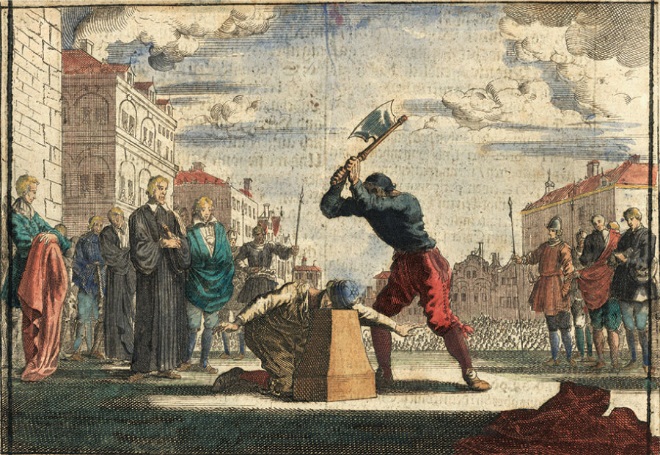 The Execution of Charles I. In January 1649, England’s revolutionary “Rump Parliament” indicted Charles fortreason, and a newly created High Court sentenced him to death. The execution shocked a great many English peopleand polarized a deeply divided country all the more.
16
© Oxford University Press, 2020
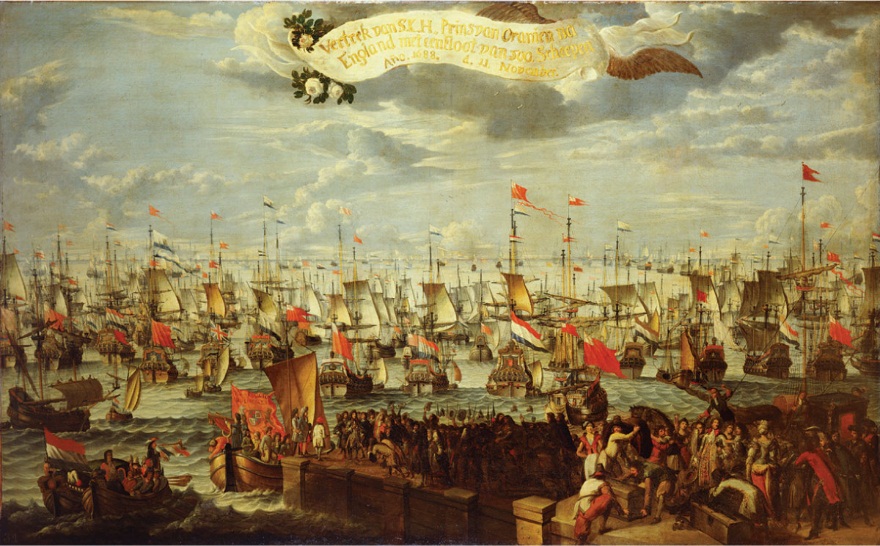 Glorious Revolution. This dramatic event deposed England’s quasi-Catholic King James II and imported a Dutch Protestant nobleman to take his place. The revolution forbade Catholics to occupy the English throne and increased thepowers of Parliament at the monarchy’s expense.
17
© Oxford University Press, 2020
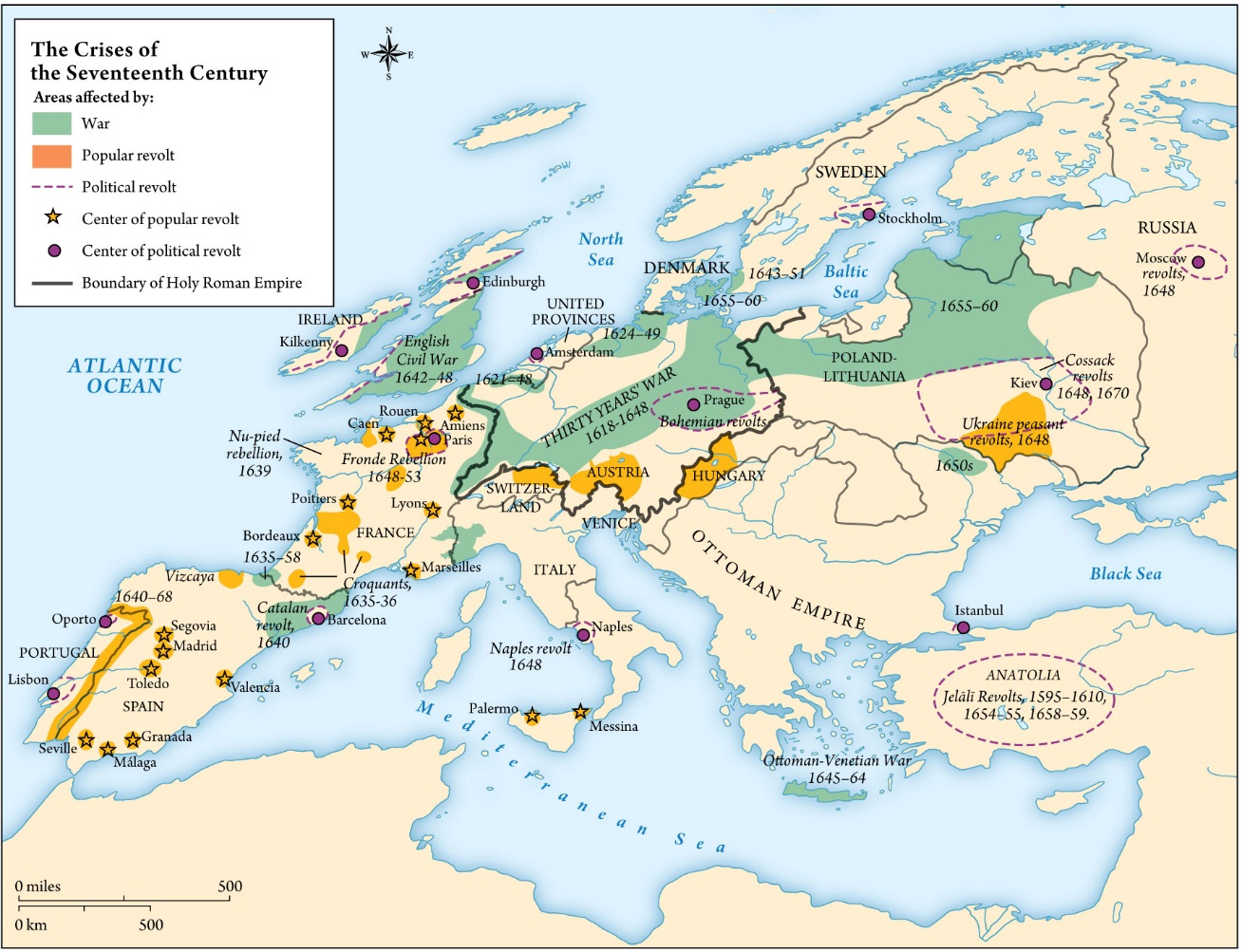 Map 3.4 The Crises of the Seventeenth Century
18
© Oxford University Press, 2020